תאור משלוח בקשות מרפאה דרך האפלקציה
להלן תאור תהליך משלוח בקשות למרפאה דרך האפליקציה :

לחץ על יישומון "כללית" בנייד.
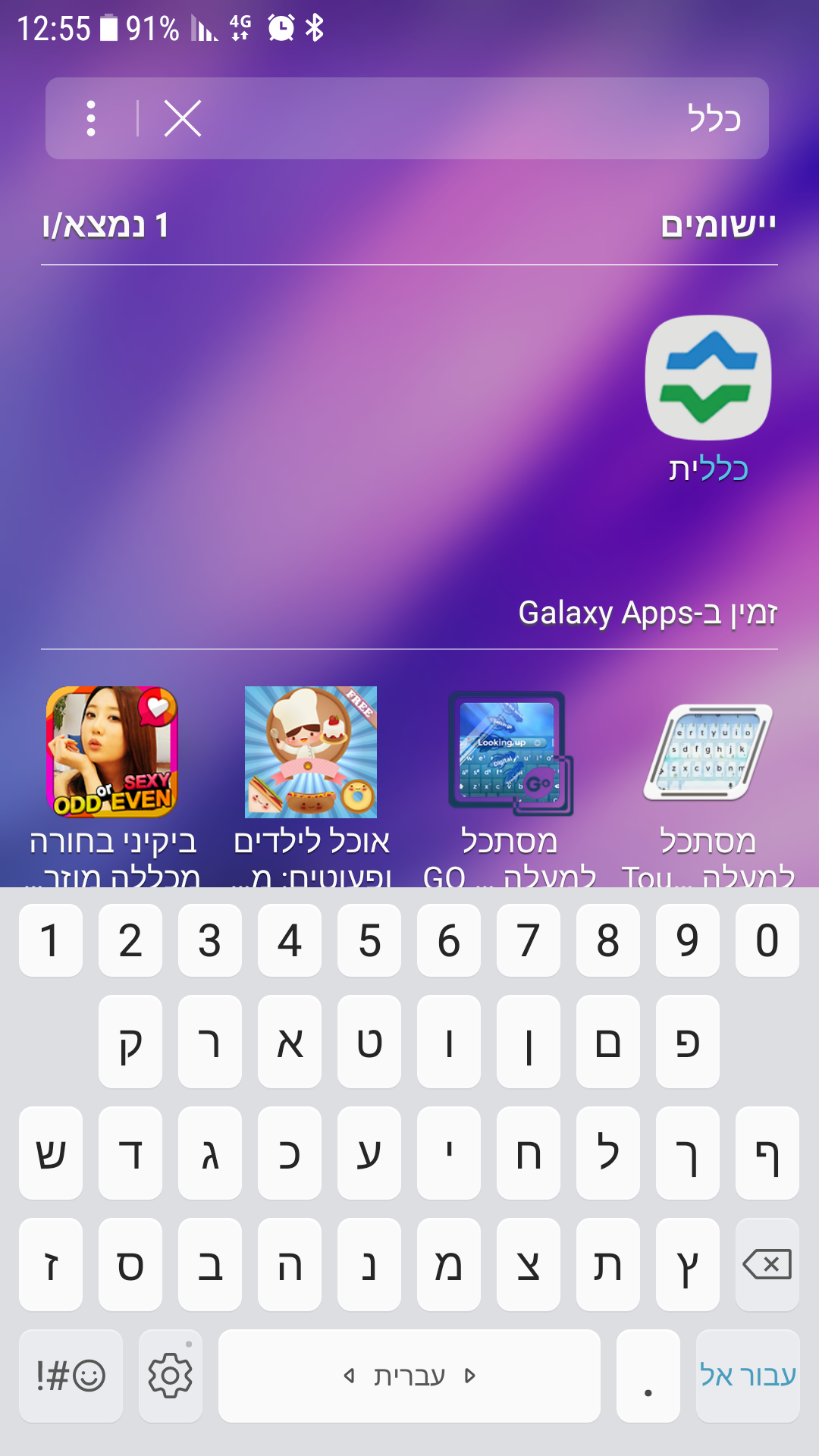 תהלן תאור תהליך משלוח בקשות למרפאה דרך האפליקציה :

לחץ על "שירותים דיגיטליים"
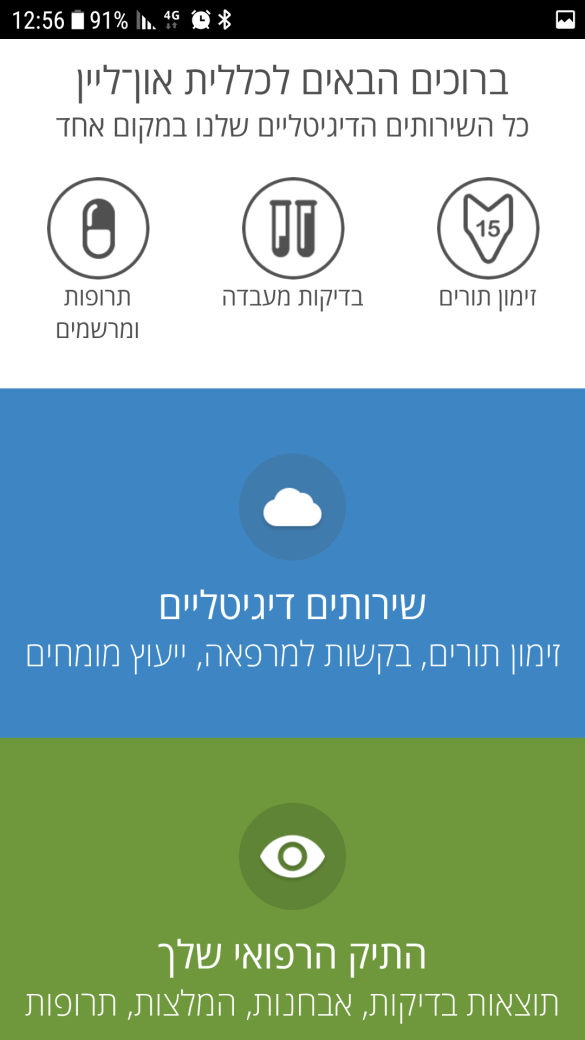 להלן תאור תהליך משלוח בקשות למרפאה דרך האפליקציה :

לחץ על איקון "בקשות למרפאה"
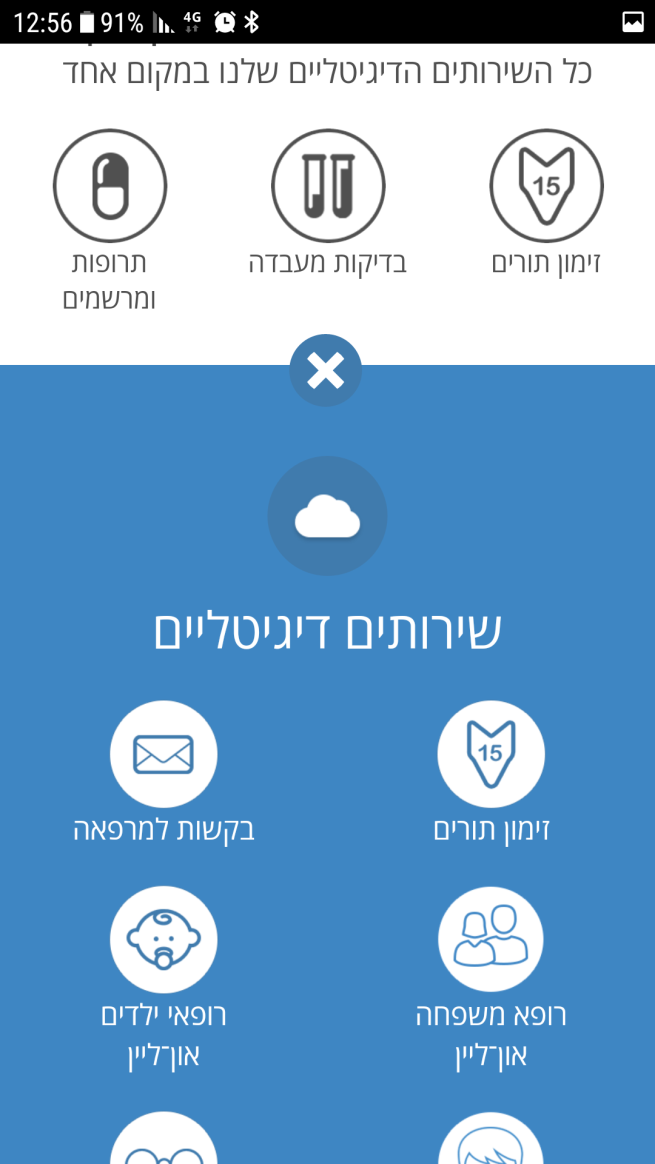 להלן תאור תהליך משלוח בקשות למרפאה דרך האפליקציה :

מלא ת.ז. כולל סיפרת ביקורת
מלא שנת לידה ( 4 ספרות )
לחץ על "כניסה"
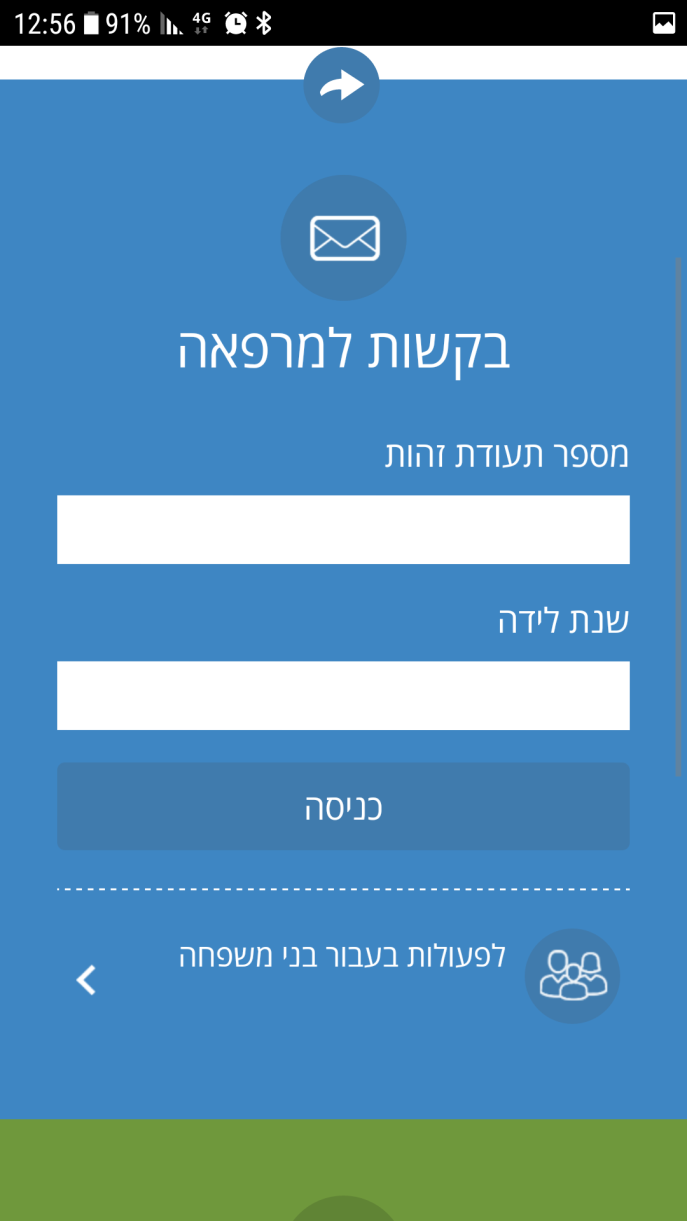 להלן תאור תהליך משלוח בקשות למרפאה דרך האפליקציה :

לחץ על הבקשה הרצויה
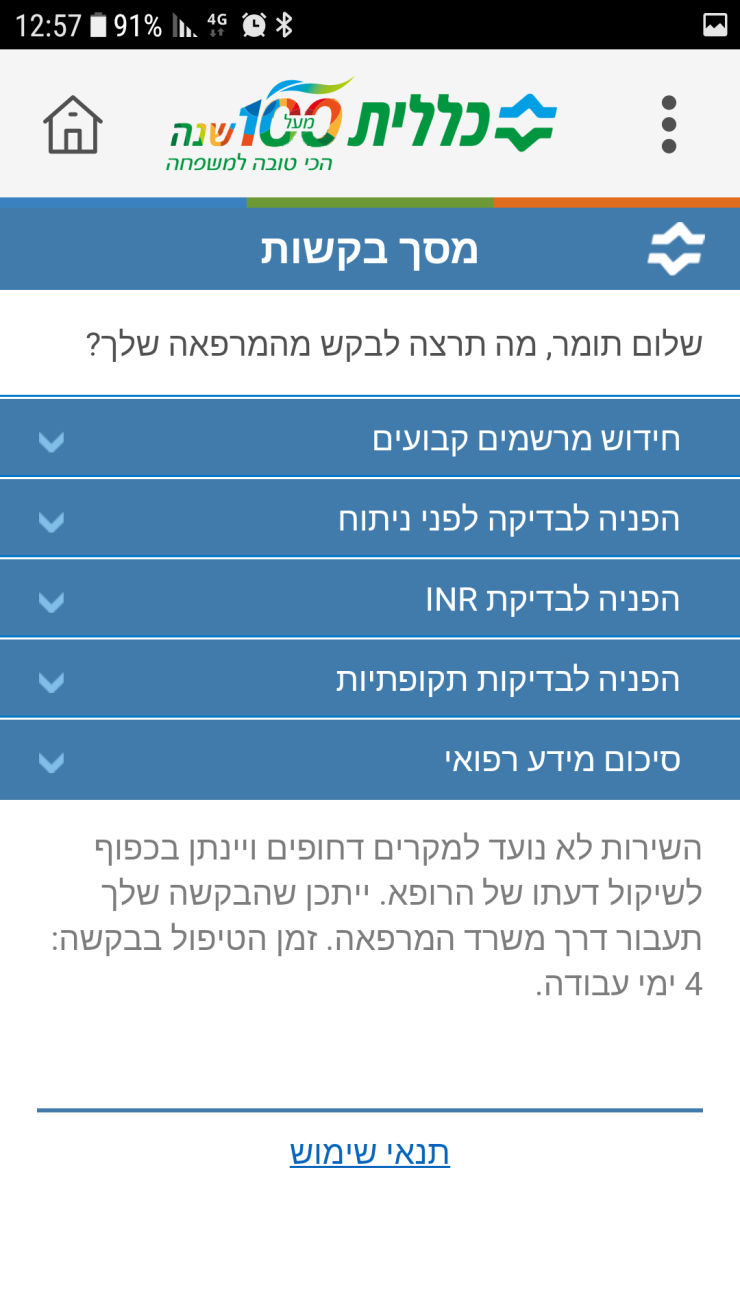 לחץ על "שליחת בקשה"
להלן תאור תהליך משלוח בקשות למרפאה דרך האפליקציה :

בבקשת "הפניה לבדיקות תקופתיות" ניתן לרשום מלל פרוט
לחץ על "שליחת בקשה"
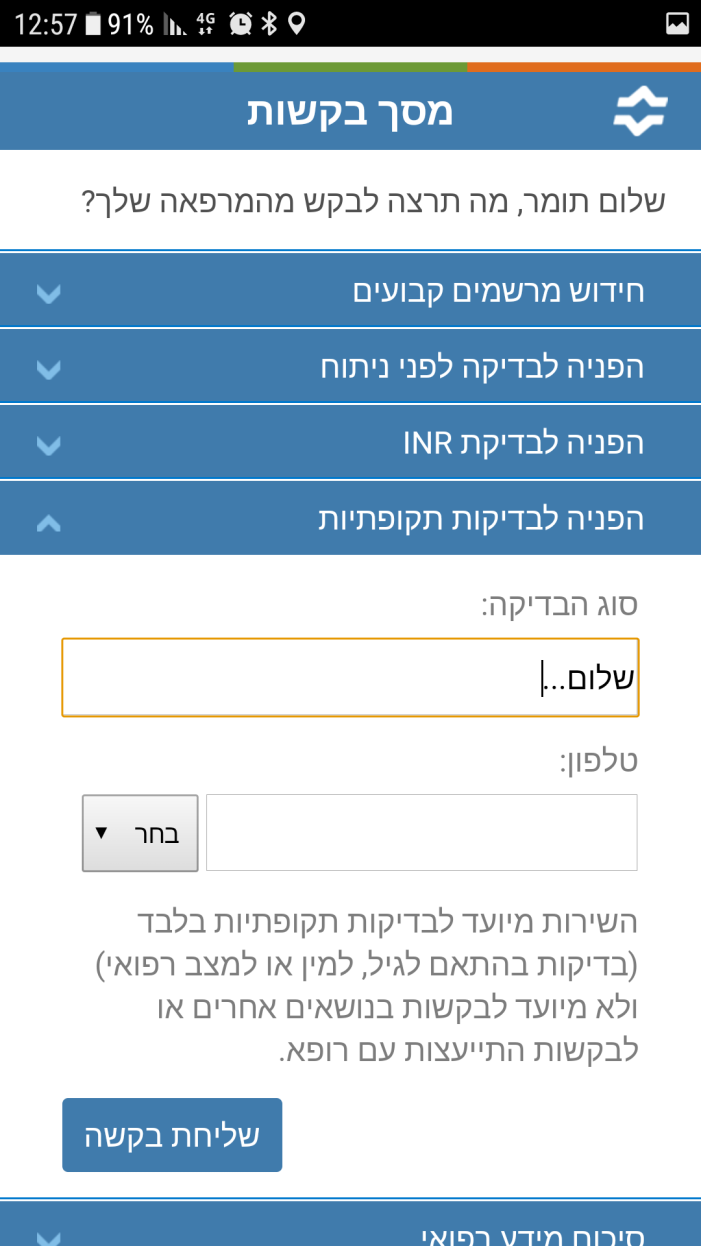 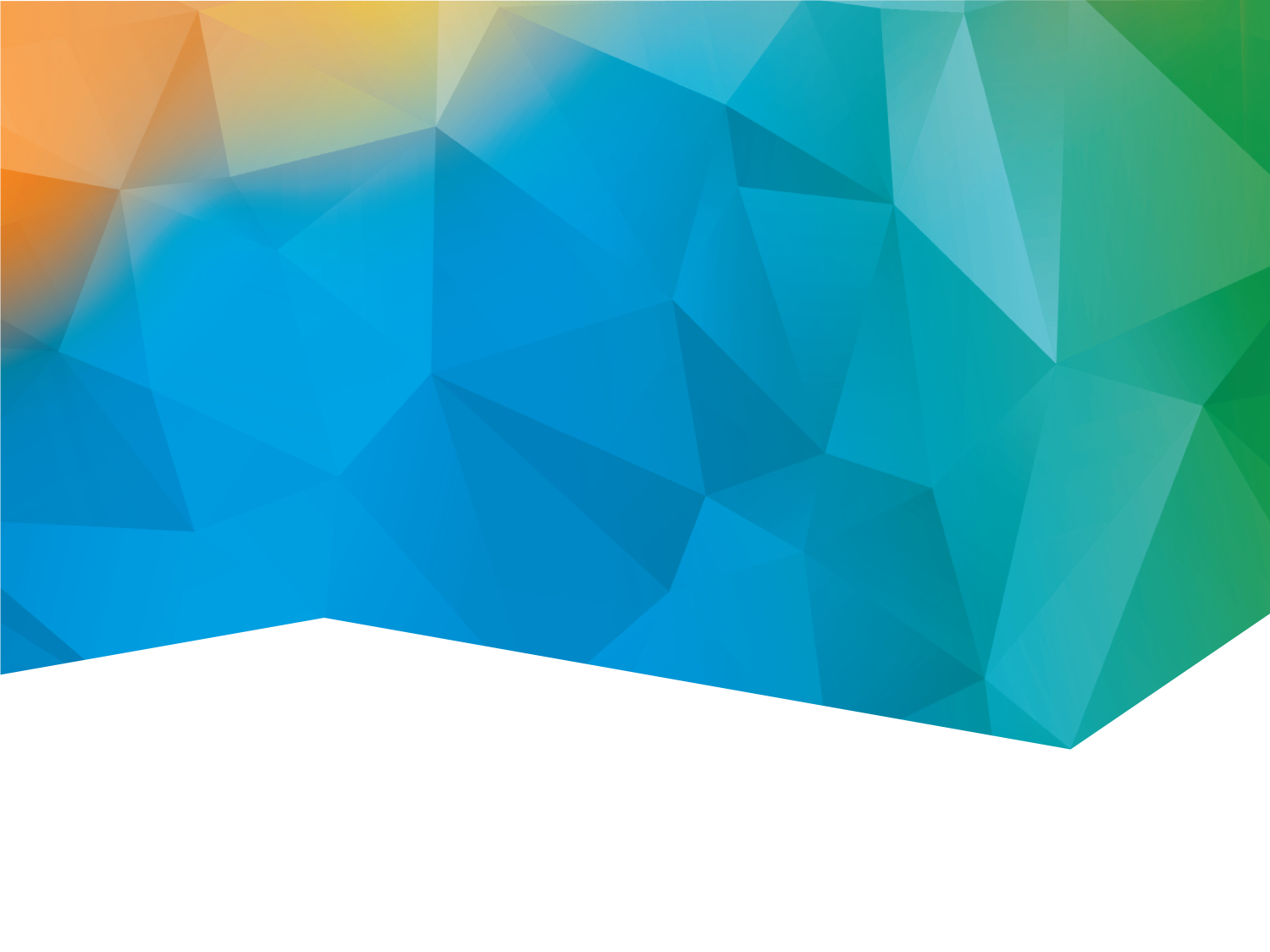 פעולת השליחה הסתיימה והבקשה נשלחה למרפאה  !פשוט וקל לשפר את השירות